Understanding Social Security Insurance Programs
Implications for Personal Finance

Developed by the Center for Financial Security, UW-Madison
Contacts: Nilton Porto, nporto@wisc.edu
and J. Michael Collins, jmcollins@wisc.edu
[Speaker Notes: Note to the Presenter: 
This slide presentation aims to offer a detailed and comprehensive look at the SSA and its programs. Please feel free to pick and choose those slides more relevant to your topic.]
Key Terms
[Speaker Notes: Some of the Social Security brochures also talk about the Schedule SE (self-employed) tax but it does not seem to be widely used.]
Background
[Speaker Notes: Fun Fact: Germany was the first modern country to put into effect a social security retirement program in 1889. It was designed by its first chancellor, Otto Von Bismarck.]
Figures
[Speaker Notes: COLA – COLA’s law is from 1972 but introduced in 1975. No automatic increases existed until COLA. Benefits were actually fixed from 1935 until 1950 when an amendment increased, for the first time, general benefits by 77 percent. 
 According to many experts, COLA has outpaced inflation since it was created. Good for retirees but might be hurting the Trust Fund assets.]
Initial Design
To replace about 40% of an average worker’s earnings. 
More than just a retirement program – it is a social insurance that pays benefits to:
    People who have already retired
    People who are disabled
    Survivors of workers who have died
    Dependents of Beneficiaries
Key Dates in History
[Speaker Notes: 1935 Act – provided benefits to the retired worker only
1939 – dependents (such as non-working spouse or children) were added to a retired worker benefits. Survivor benefits were also added to the program. More on those two categories later.
Medicare – 20 million people signed up for Medicare during the first three years of the program
SSI – it consolidates more than 1,000 state and federal agencies providing assistance and welfare programs. 
Ticket to Work – provide disabled workers with re-training and incentives to return to work.]
Social Relevance
Social Insurance
Risk
Coverage
[Speaker Notes: Acronyms Reminder
OASI – Old Age and Survivor Insurance
SSI – Supplemental Security Income
SI – Survivor Insurance
SSDI – Social Security Disability Insurance]
Contributions
Only Earned Income is taxed – no FICA taxes on savings, investments or real estate income.
[Speaker Notes: Self-Employed: rather confusing calculation but the 92% figure comes from the fact that half of self-employed social security taxes are deductible from federal taxes and some business expenses can also be deducted from the total payment.  Our recommendation is that self-employed workers consult with their tax advisor for more detail.
Retirement benefits are calculated using your highest 35 years of income so might not be advisable for a self-employed person to push for too many deductions to lower FICA. Again, case-by-case decision.]
Financial Shortfalls
The Social Security program has been a target of intense attack by media outlets and public figures.
[Speaker Notes: The importance of this slide is to recognize that there are lots of valid concerns about the Social Security financial status out there but most of the headlines do not paint the picture properly. If the SSA does not change anything on the program, 78% of each dollar in benefits will still be paid after 2037, ceteris paribus.]
Good News
[Speaker Notes: Just an overview of some facts that shows that, despite valid concerns about the SSA, it has been actually a pretty solid program. 
The last thumbs-up can be used in a discussion of turning the program into personal accounts and defined-contribution.]
Causes for the Shortfall
[Speaker Notes: A quick list of some the reasons why the SSA would face this net payment challenges in 2037. Information came from many sources, including the SSA web site.]
1983 Greenspan Commission
Commission used a composite approach of several tweaks to avert a 6-month shortage crisis.
[Speaker Notes: It aimed to keep the program out of the red for another 75 years. However, since then two major economic shifts occurred that Greenspan's commission didn't anticipate: The growth of average U.S. wages slowed (less contributions from workers), and income inequality soared (high earners paying even less in FICA than before due to the cap of $106,800).  Despite of that, this commission is highly regarded as a very successful “fix” of the program.  It is the same Greenspan that later become the Chairman of the Federal Reserve.]
2005 Prof. Gramlich paper “Social Security Reform: One More Time”
Prof. Gramlich advocates a compromise involving several minor adjustments to fix the system.
[Speaker Notes: Prof. Gramlich was a highly respected Professor of Economics at Michigan University (he passed away in 2007) and a former board member of the Federal Reserve (like Greenspan). He studied the Social Security for many decades. He defended the “opt out” option to 401(k) not necessarily as a way to help the program financially but to increase overall retirement savings. He also supported private accounts but only as an addition to the defined-benefit system already in place.]
Center for Retirement Research – Boston College “The Social Security Fix-It Book”
List of  a few selected ideas from their proposal
[Speaker Notes: The Boston College paper has a nice “silver bullet” type of approach, discussing all the possible solutions to the problem, and listing their pros and cons. Highly recommended read for anybody looking for a more comprehensive discussion of the issue.]
Your Retirement Funds
[Speaker Notes: Your retirement benefits are the base of the pyramid since they are our constant, defined-benefit, and pretty much every retiree will get them. Private pension could be defined-benefit or defined-contribution (401(k)). Savings and investments are all your other already taxed financial assets plus IRAs and annuities. Other income could be from continued work, rentals, etc.]
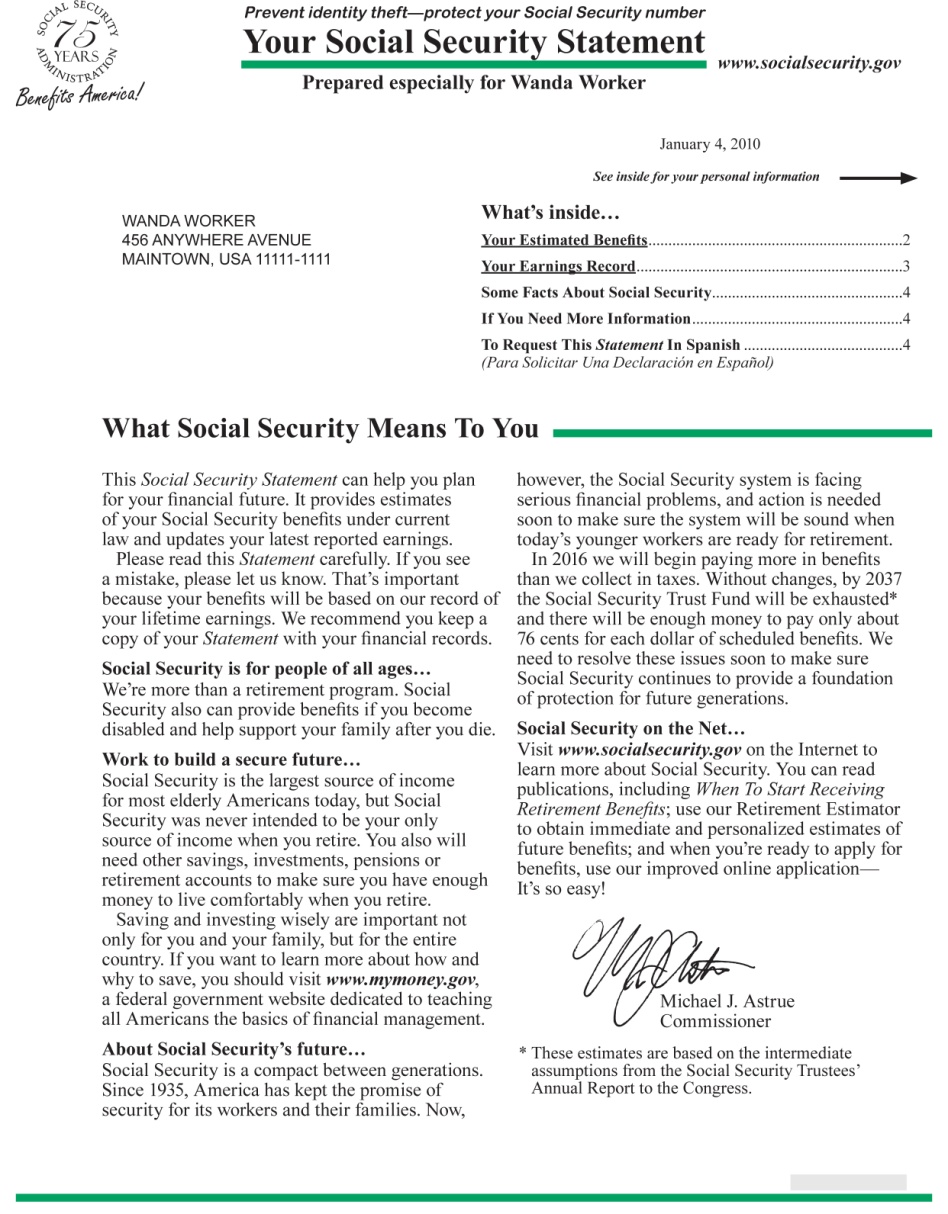 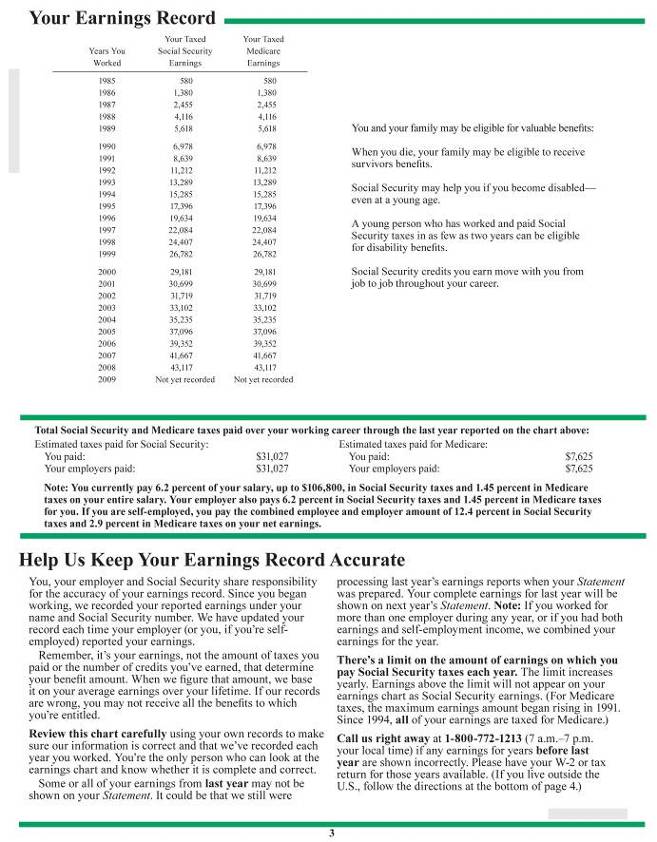 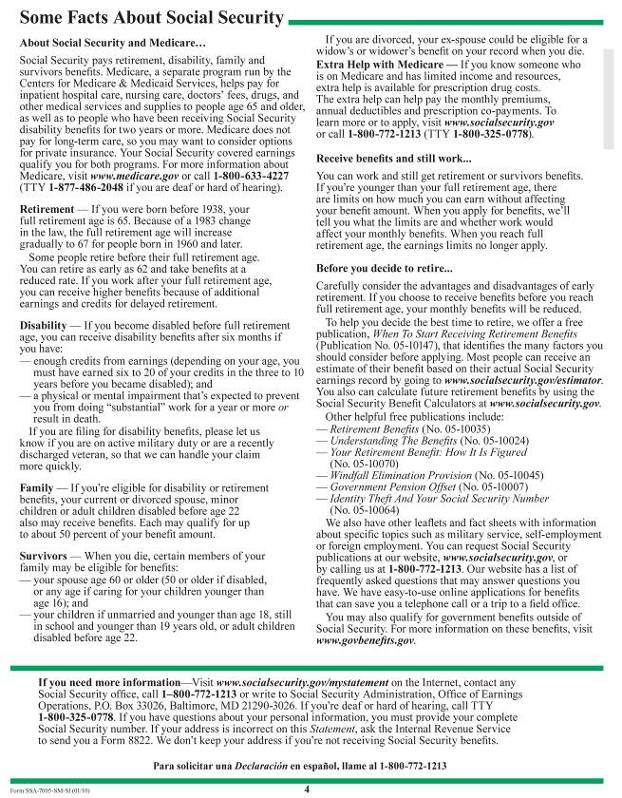 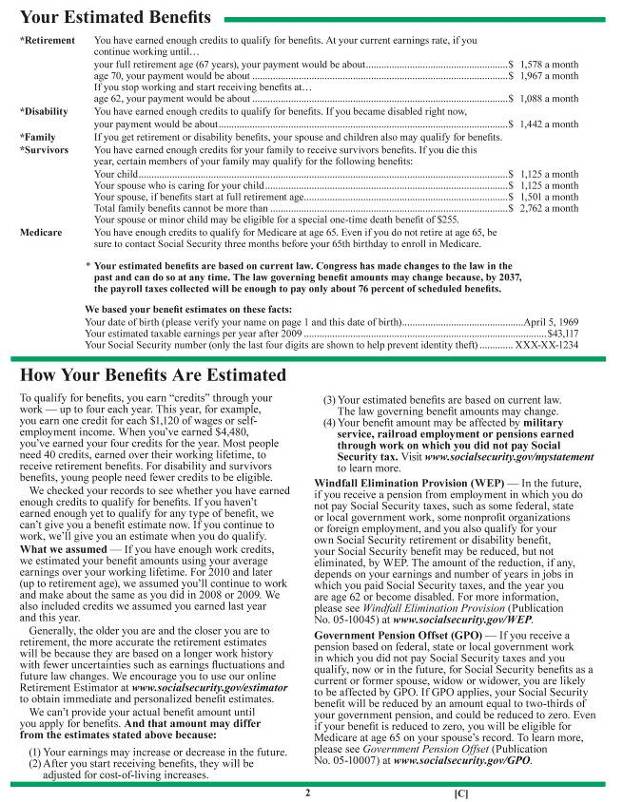 The Social Security Statement
[Speaker Notes: (Note to speaker: This slide can serve as an introduction for the Statement.) According to FINRA 2009 National Financial Capability Survey only 66% of non-retired people acknowledge receiving the Statement and the vast majority of those do not use it on their retirement planning.
 The SSA only sends statements to workers over the age of 25.]
Annual Statement Review
Important to review those five points of your statement for your financial planning and for any errors/omissions.
[Speaker Notes: The statement has extensive and, hopefully, very useful information that should be taken into consideration within an individual overall financial planning. For instance, one could better evaluate how much life insurance they should purchase after checking survivors benefits listed here.]
OASI (Old-Age and Survivor Insurance)
Main part of the program and most people refer to it as  the “Social Security”
Paid almost $550 billion in 2009
Maximum Social Security Benefit is $2,346 per month
Cost of Living Adjustments are applied to benefits after worker turns 62
Benefits are reduced for earlier retirement, but increased for delayed claims – age 70
Spouses and children can also qualify for benefits from a retired worker.
Age of Retirement
[Speaker Notes: Reminder: Medicare remains at age 65 -  no changes.]
Month of Election (MOE)
For wages, income counts when it is earned
For self-employed, income counts when you receive it
If you retire mid-year, the income earned before the month of retirement does not affect your benefit
Retirement Benefits
Apply for benefits 3 months before desired start date
Retirement Benefit Example
Monthly Income of $4,500
Age of Retirement
Benefit Reduction at Age 62 remains for the Life of the Retiree
[Speaker Notes: Benefit Calculation, using  monthly income, $4,500,  on slide
90% on the first $761 in earnings  (761 X .90 = $685)
32% on earnings over $761 through $4,586  (4500-761 = 3739, 3739 X .32 = $1,196)
685 = 1196 = 1881 (for example on slide)
15% on earning over $4,586
Maximum Benefit Payment = $2,346
No COLA in 2010 and 2011

Right side of slide percentage based on age.
1881 X .75 = $1,410
1881 X 1 = $1,881
1881 X 1.32 = $2,482]
Retirement Benefit Estimator
Assumptions: worker born in 1970, 40 credits contribution.
Results taken directly from SSA estimator.
Taxes were not included – potentially up to 85% of your benefit
Social Security Estimator
Social Security Estimator
[Speaker Notes: This slide is just to give your audience a brief sketch of the estimator. We should advise them to go online and give it a try. The Choose to Save website listed in the end of this presentation is also a very powerful planning tool. 
Estimator does not include any deductions for Medicare premium payments. And assumes that your last year salary would remain unchanged until retirement age.]
COLA – Cost of Living Adjustment
Retirement Claiming – Option 1
Married Couples should consult with a SSA representative about this option.
[Speaker Notes: Good option for those still working and earning a high income. 
 To maximize your benefits dollars, the ideal is to wait until age 70 to start collecting payments again. 
 This option offers lots of flexibility for married couples. For instance, a husband claim and suspend at 65 to continue working. His wife, if a lower income earner, can do a spouse claim to start receiving based on his retirement. Later, he can re-claim higher benefits at age 70. She can also switch to her own retirement benefit at age 70 if it pays more than the spousal amount. As a result, both can get the higher delayed retirement credit.]
Retirement Claiming – Option 2
No Benefits are Withheld after Full Retirement Age
[Speaker Notes: The Rule of $1 of benefit reduction applies to retirees that claim benefits before their full retirement age.
 During the year of full retirement age (used to be 65, now it is 66, and 67 in the future), $1 of benefit is only reduced for $3 of income earned. No benefit reductions after full retirement age is reached. 
 The benefit amount withheld will be added back to your payments at your full retirement age – it is not lost.
 The Boston College link gives us more details on claiming strategies.]
Survivors Insurance
Who Qualifies for Benefit
Basics
Benefits are estimated using average earnings
Also uses credit system – 10 years for full benefit
Exception: only 3 years of work for full benefit payment to children
[Speaker Notes: More detail on the next slide.]
Survivor Benefits Details
Widow/widower: caring for children younger than 16 with disabilities
Dependent Parents: age 62 or older and receiving one-half support from deceased worker
Divorced Spouse: age 60 or older and marriage lasted at least 10 years.
Widow/widower: full benefits at retirement age  or reduced as early as 60.
Unmarried Children: younger than 18 (or 19 if still in secondary school)
Stepchildren, adopted children, grandchildren, step grandchildren: special circumstances
Benefits stop for widow or widower that remarries before the age of 60 but may be started again if the marriage ends.
Disability Insurance
Protection for workers in the event they become disabled.
Studies show that a 20-year old worker has a 3-in-10 chance of becoming disabled before retirement age.
Disability Benefit is estimated on your annual Social Security Statement. 
Benefits start on the sixth full month after becoming disabled.
Benefit is based on work history and earnings.
To qualify,  a worker must be currently insured.
[Speaker Notes: Disability is a complicated process.]
Disability Benefit Process
[Speaker Notes: Workers can disagree on a claims decision and start an appeal process. Depending on the complexity of the issue, the claimant might want to get an attorney involved. A person always has the right to be represented by an attorney or another representative when dealing with the Social Security. 
The SSA has two publications giving more information on the appeal process: The Appeals Process and Your Right to Representation.  Both can be obtained online or at a SSA office.]
Disability Insurance
Disability Eligibility Test
Table does not cover all scenarios, for general purpose only
[Speaker Notes: The best way to start a disability claim is online at http://www.ssa.gov/pgm/disability.htm. 
 A disable person  might have difficulties leaving their house so the SSA  encourages using their online claim.
 The SSA will mail you all the necessary forms including medical history disclosures.]
Supplemental Security Income
Managed by the SSA but funded by the Treasure
Not based on Work History, it is an assistance program
Nearly 7.7 million of beneficiaries in 2009
Must live in the US or an American territory.
Medicare
Health Insurance Program primarily for people over 65 years old
Designed to help with the costs of health care 
You pay the premium for the Medicare Part elected
Low income people might qualify for state help
Younger people with disabilities and certain medical conditions can also qualify.
Not the same as Medicaid; which is state-run for low income population
Social Security representatives can help your decision regarding the different plans offered
Medicare Plans
Medicare Plans follow similar rules as retirement benefits – need 40 quarters of coverage for free Part A
Medicare Part A
Part A (Hospital Insurance) available for somebody age 65 or older that does not qualify for free coverage. Premium is up to $461/monthly
Apply for Part A regardless of your work or retirement status
Medicare Part B - Enrollment
Important: enroll up to 3 months before age 65 for immediate coverage.
Standard Premium on 2010 = $ 110.50.
Medicare Part B – Special Cases
Important: if covered by a group health plan with less than 20 employees, must apply for Part B since  your employer is not required by law to provide you with coverage after age 65.
Medicare Optional Plans
Part D – Prescription Drug Coverage
Part C – Medicare Advantage
For both Parts, apply during initial Medicare enrollment or at annual election period from November 15 to December 31
Dual Entitlement
When to Contac the Social Security
Those are just a few key dates to contact the SSA – our recommendation is to also check with a local office in case of any major life event: death, retirement, disability, financial hardship, etc.
[Speaker Notes: Those are just a few key dates/events when contacting the SSA is truly mandatory. However, the SSA actually strives to be a source of information to workers and retirees – people should actually contact them more often either online, by phone or in-person whenever necessary. 
Benefits are paid in the beginning of the month, which makes this their busier time. For non-urgent questions I would recommend contact the SSA after the 10th of the month.]
Social Assistance
Families suffering financial hardship should contact their local Social Security office to review their options and receive advice.
Bigfoot, mermaids and Yetis
Myth
Fact
Trust Fund was taken to the general fund and spent
Immigrants receive Social Security
Clinton started taxing Social Security benefits
Roosevelt promised:
Participation is Voluntary
Pay only 1% of your income
Income Tax Deduction
It was unified in the budget, later it was separated again
Yes, legal immigrants that made FICA contributions do
Reagan did in 1983, Clinton raised the potential taxation
Act of 1935 signed by him: 
FICA is a tax, not voluntary
Future tax increases
Rejected Tax Deductions
[Speaker Notes: Second myth:
The immigrant myth is probably more relatable to SSI since, in some cases, a legal immigrant might receive this assistance. Normal benefits are only paid to legal immigrants if they qualify for it as any other worker.
Hot Topic Alert: illegal immigrants are a positive contribution to the system since they pay FICA (maybe under a fake social security number) but will never be eligible to benefits. 
Third myth: 
Reagan signed the 1983 Amendment from Greenspan Commission. He made up to one half of benefits potentially taxable. Clinton raised the potential taxable amount to 85% of benefits.]
To-Do List
[Speaker Notes: No statements are automatically sent until age 25 but a younger person can request it online too.]
www.socialsecurity.gov
[Speaker Notes: Since benefits are paid in the beginning of the month, the SSA phone lines and offices get really busy at this time. For non-urgent questions I would recommend contacting the SSA after the 10th of the month, either by phone or in-person.]
Useful Websites
[Speaker Notes: Boston college link is sometimes a bit trick to work. If does not link properly,  we can go to their website at www.bc.edu and search on top for “Center for Retirement Research”
 The benefits.gov]